RETROALIMENTACIÓNLITERATURA E IDENTIDAD
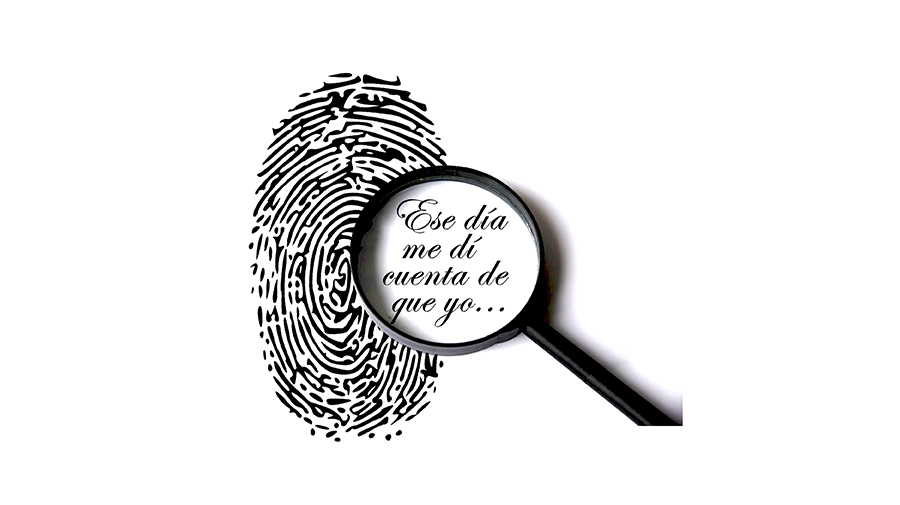 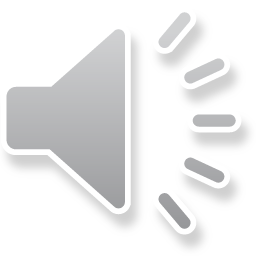 TALLER 1

PROFESORES DE ASIGNATURA
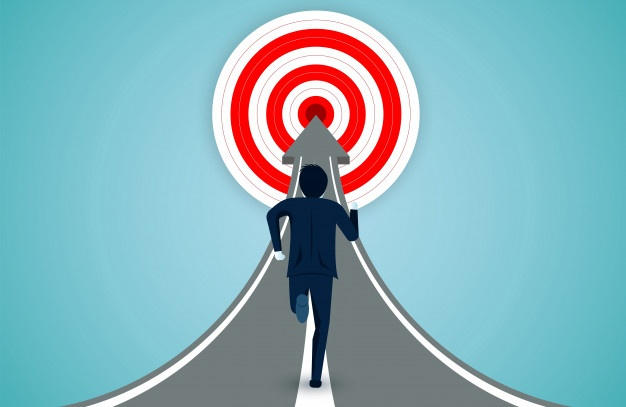 NUESTRO OBJETIVO
El objetivo de la evaluación era Comprenden y valoran la significación e importancia del tema de la identidad en algunos de sus aspectos y manifestaciones literarias con la intención de evaluar contenidos como:
Concepto de identidad 
Representaciones de la identidad
Identidad de género ¿Quiénes somos?: hacia una definición de la sociedad chilena contemporánea.
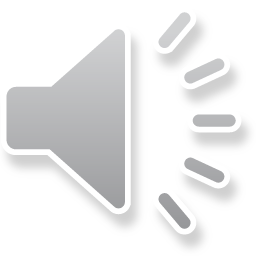 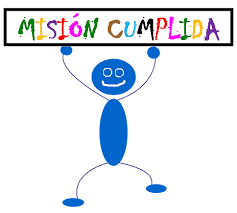 ASPECTOS LOGRADOS
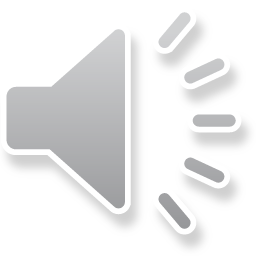 Las estudiantes desarrollan las ideas presentadas y logran entregar ejemplos acordes.
Se observa un desarrollo personal acerca de las preguntas planteadas. 
Establecieron una relación entre las preguntas y su propia cotidianeidad.
Del mismo modo, se puede afirmar que el trabajo de los textos líricos (canciones) en base a la identidad, lograron cumplir con los requerimientos del análisis.
Se  acercaron a la  respuestas esperables, con una redacción propia, no son frases hechas.
Identificaron y reconocen en el texto, con claridad cuáles son los símbolos que surgen desde el movimiento social ocurrido en el país y critican el abuso, la represión injustificada, la falta de expectativas de muchos chilenos y la falta de oportunidades.
Son capaces de criticar  alguna situación anómala, pero a la vez proponen alguna solución.
ASPECTOS POR MEJORAR
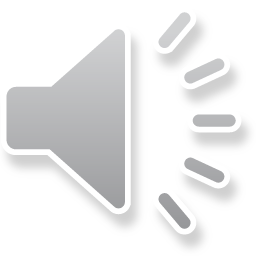 PREGUNTA Nº1 

Señale cómo crees que estas nuevas representaciones simbólicas surgidas desde el estallido social, logran resignificar nuestra identidad. Nombre dos nuevas representaciones simbólicas para justificar su respuesta.

En esta pregunta, la mayoría de las estudiantes en sus respuestas hace referencia a las  representaciones simbólicas presentes el texto estímulo, sin desarrollar la idea de nombrar nuevas representaciones, enumerándolas pero sin profundizar mucho en ello. Además,  hay una vaga información de cómo estas nuevas representaciones simbólicas logran resignificar nuestra identidad, pues en la guía se planteó que la identidad se forja a partir de construcciones sociales y que irá variando con el tiempo e ideado por un colectivo.
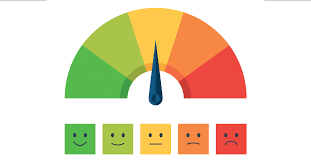 ASPECTOS POR MEJORAR
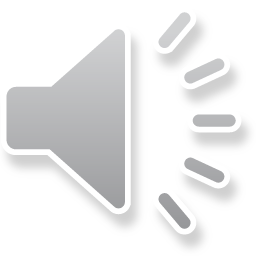 PREGUNTA Nº2
¿Qué argumentos le darías para tratar de lograr en ella o él una valorización y sentido identitario de Chile? (dos argumentos)

Más que dar ideas de cómo aportar a otros para tener un sentido identitario, narran algunos hechos en los cuales se demuestran situaciones que les incomodan y están vigentes en  nuestro país como por ejemplo: la continua violación de los D.D.H.H por parte de carabineros o cómo el pueblo indígena es avasallado de manera permanente y sin causa. Solo, de forma somera, señalan la lucha encarnizada que tuvo este pueblo para conseguir tener una fracción de tierra, no para sacar provecho de ella, sino que para cuidarla.
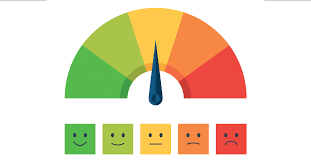 ASPECTOS POR MEJORAR
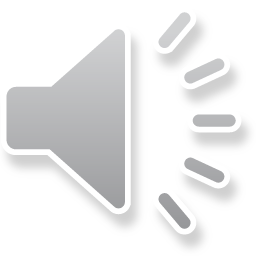 PREGUNTA Nº3
Explique ¿Cuál es “la mentalidad televisiva” a la que hace referencia el hablante? Refiérase al estereotipo que representa la frase. 
En esta respuesta, algunas de las estudiantes no lograron identificar al hablante (algunas estudiantes señalan a la joven como hablante) por lo que su respuesta no es acertada. Por otra parte, también equivocan el reconocimiento del estereotipo (algunas estudiantes se refieren a la idea de masculinidad que admira la mujer de la canción y no a la propia mujer que idealiza al hombre a partir de una idea de masculinidad promovida por medios masivos como la televisión.
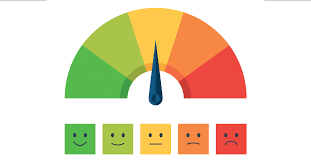 ASPECTOS POR MEJORAR EN GENERAL
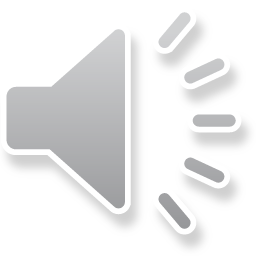 Ortografía acentual y puntual.
Desarrollar secuencias argumentativas que hicieran sostenibles las respuestas a las preguntas.
Enfatizar con mayor exactitud lo que se les está preguntando, pues tienden a salirse un poco del tema solicitado. Además, reiteran algunos vocablos y los conectores.
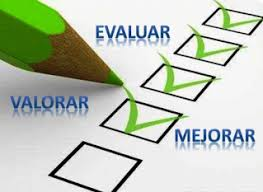 SÍNTESIS DE CONTENIDOS
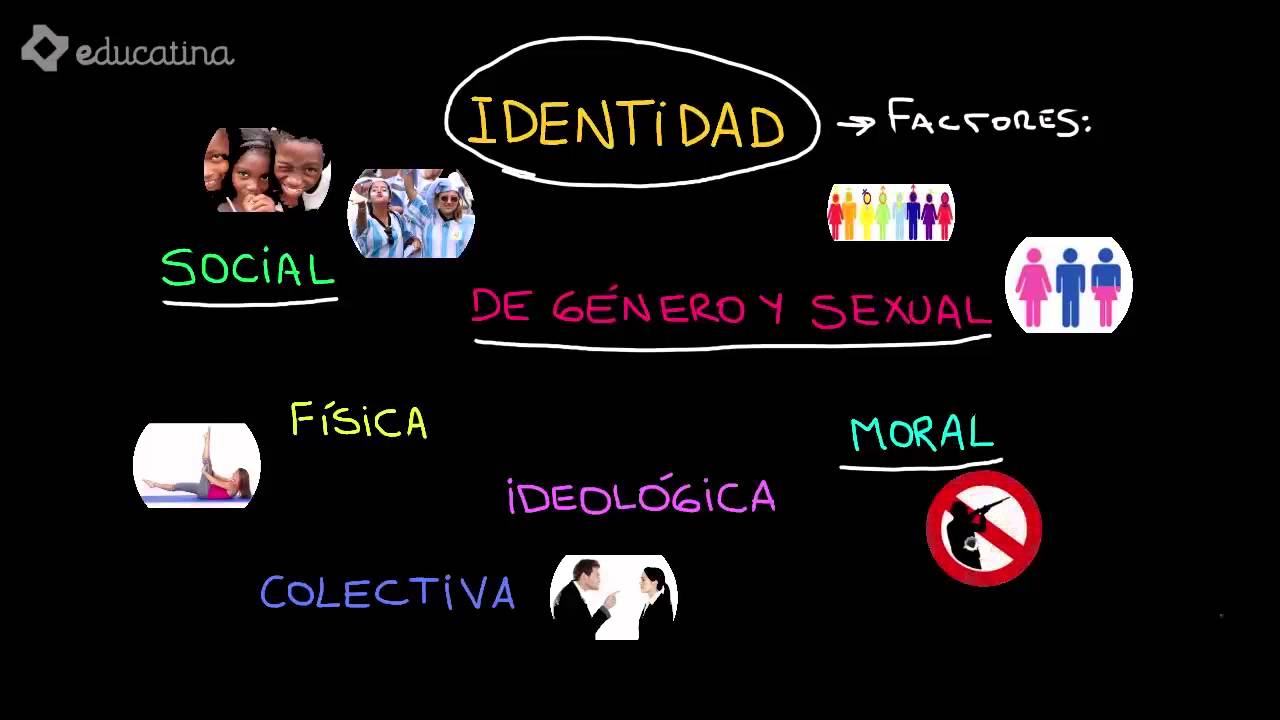 La identidad es un proceso de construcción que excede los límites del sujeto individual, siendo determinante el entorno social en el que dicho proceso está inserto. Como construcción, la formación de la identidad, es un fenómeno acumulativo, inacabado e inestable, a partir de la experiencia; proceso que se desarrolla con y desde él o los otros, existiendo un constante diálogo con el entorno social. La configuración de la identidad incorporaría la dimensión social en contextos y experiencias históricas determinadas; por lo que al cambiar el entorno sociocultural, se transforma la identidad, adquiriendo un carácter dinámico, resignificándose, o sea, entregando nuevos significados que variarán con el tiempo.
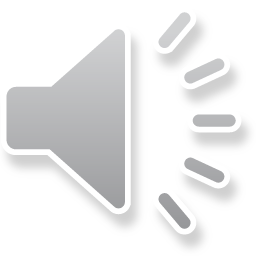 CONSEJOS
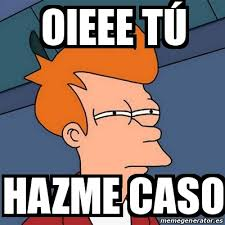 Leer con mayor atención los enunciados de las preguntas y trabajar más la planificación, revisión y edición de sus textos. 
No olviden utilizar la rúbrica como una pauta que orienta el desarrollo del instrumento de evaluación. Recuerden que este instrumento indica todos aquellos aspectos que deben ser abordados y cumplidos en las evaluaciones, por lo que les recomendamos que la lean rigurosamente antes de contestar el instrumento evaluativo.
Para próximas evaluaciones les sugerimos desarrollar en mayor medida ideas propias y en el caso de usar información extraída de libros, páginas webs u otros, parafrasear la información o indicar la fuente. 
También les sugerimos evitar la enumeración de ideas, salvo que el enunciado de la pregunta lo solicite. Lo ideal es que logre desarrollar un texto. Relacione las oraciones y párrafos para evitar interrupciones bruscas entre una idea y la siguiente. Esto lo puedes lograr usando conectores y signos de puntuación. 
Finalmente, les proponemos repasar las reglas de acentuación ya que esto nos asegurará una mejor expresión escrita y lograremos que nuestros textos sean comprendidos por otros.
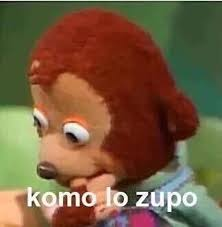 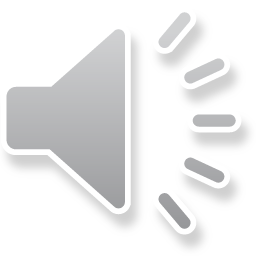